Пришла ВЕСНА
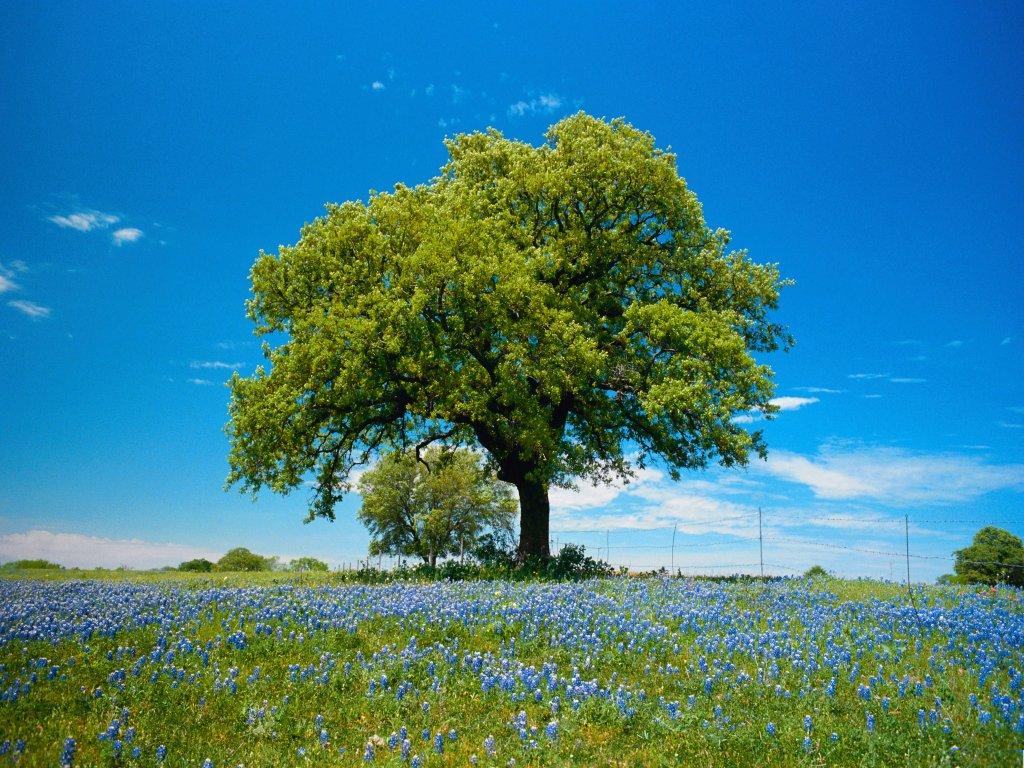 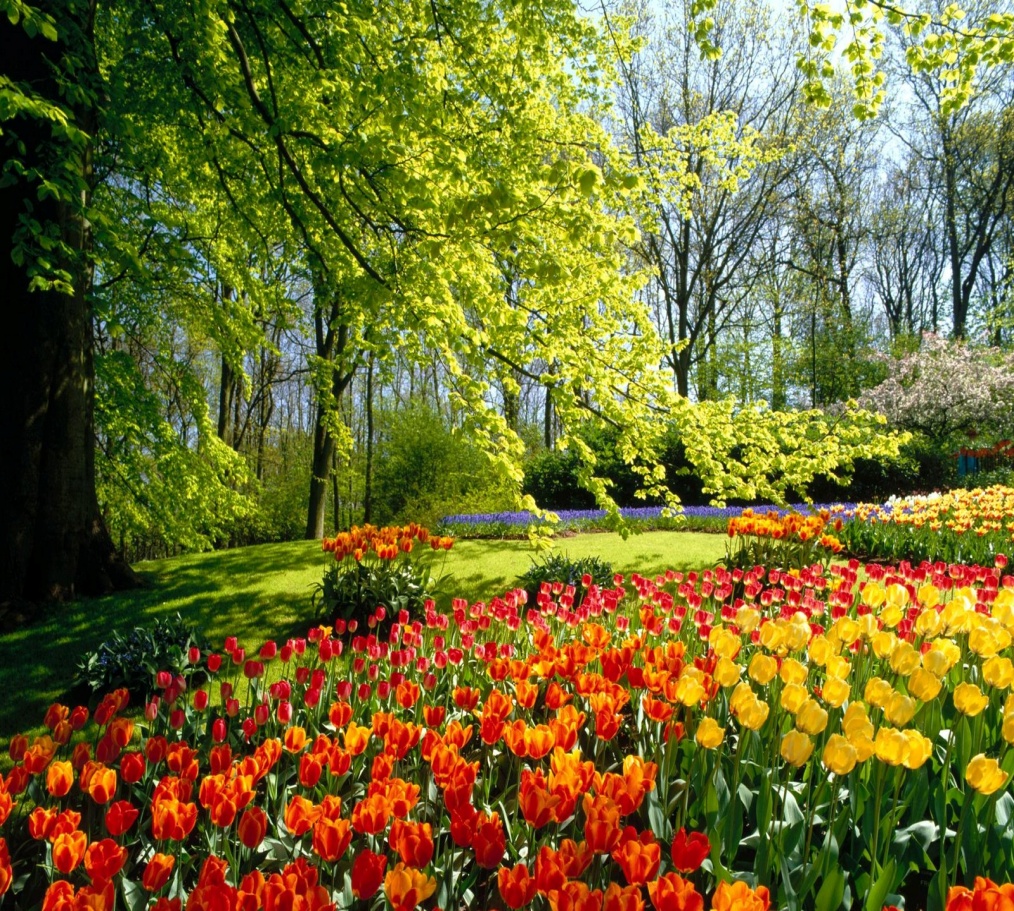 Данную работу подготовила ВОСПИТАТЕЛЬ ДОУ №580 г. Санкт-Петербург, Приморского района   Агаджанян Наира Вачагановна
Посмотрите детки как ярко светит солнышко ВЕСНОЙ!
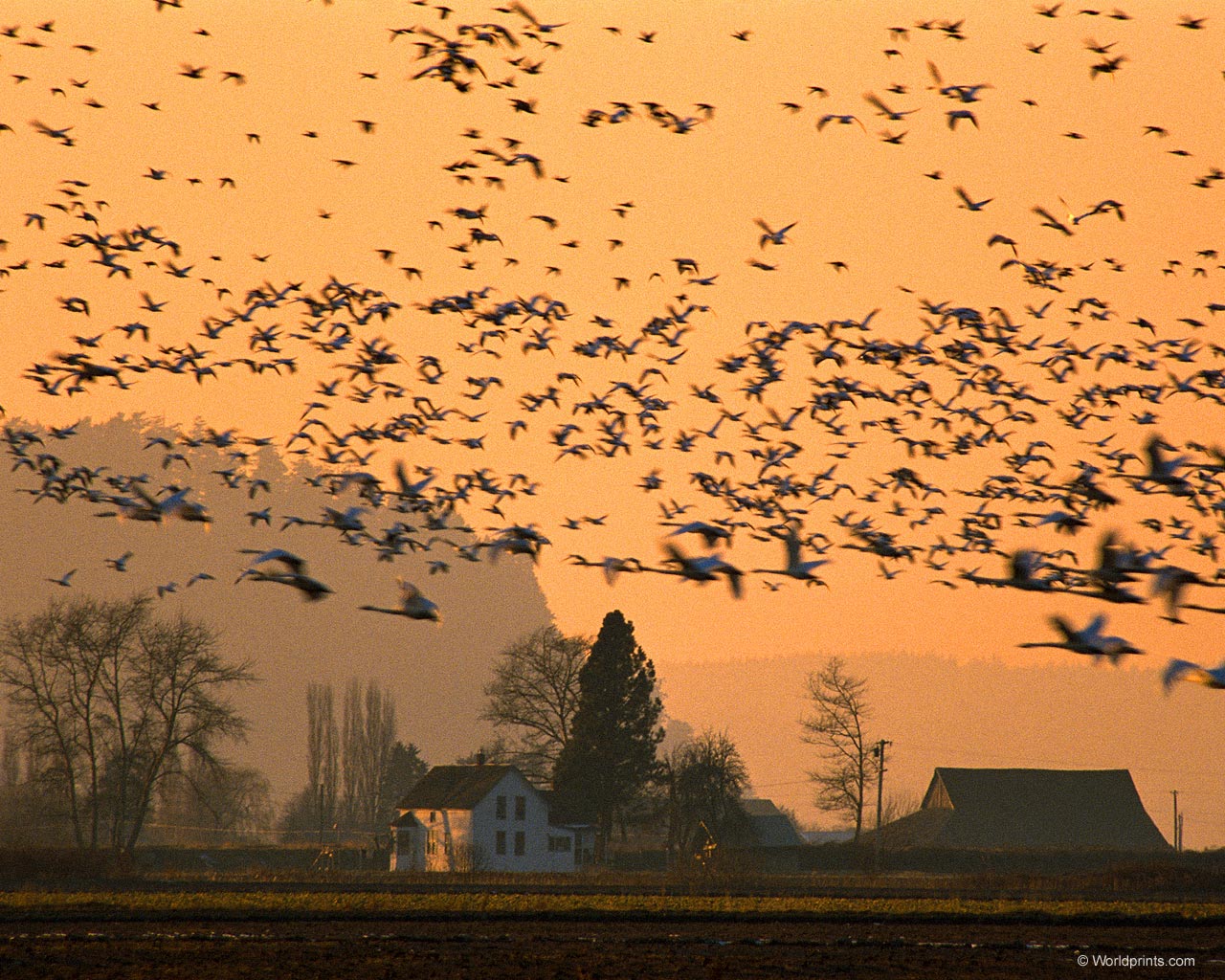 Взгляните как много птичек прилетело к нам из тёплых стран!
Снежочек уже тает
Деревья уже стоят зелёные
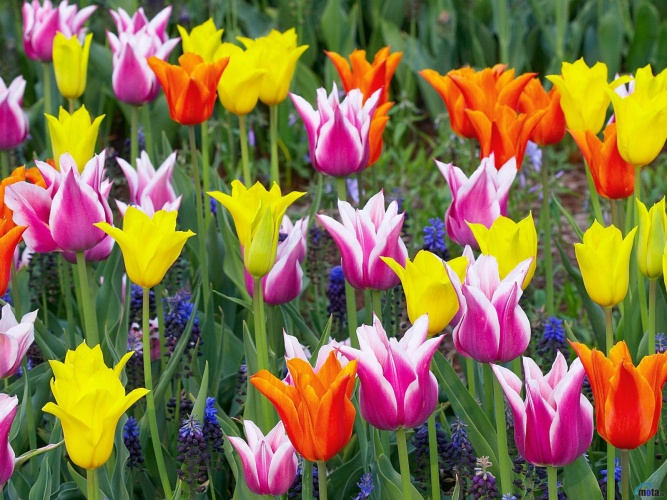 Посмотрите ребята как весной расцветает много красивых цветочков!
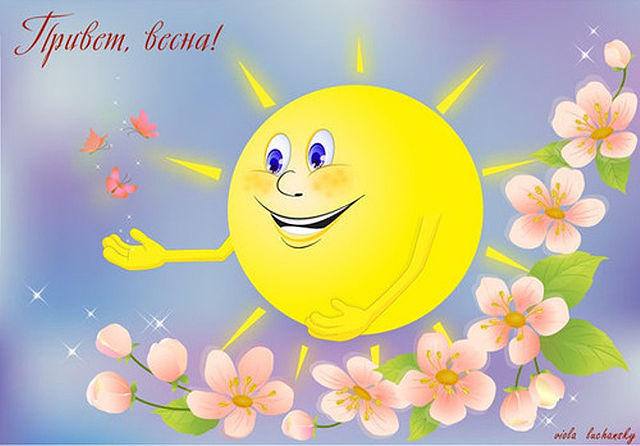